BNL LHC Hi-Lumi 
QXF Vertical Test Facility Status 


M. Anerella 
On behalf of H. Hocker, P. Joshi, P. Kovach, A. Marone & J. Muratore 

July 14, 2016
Outline
Scope - Introduction

Cryogenic Infrastructure

Power Supply 

Data Acquisition

Test Dewar

First Long MQXF (Mirror) Test Plan

Summary
2
Scope, Introduction
“the Challenges for HiLumi”
Scope: cold test (4) prototype units, (20) production magnets

Challenges:

Cryogenic Test Facility:

1.9K in magnet testing (previously 4.5K for magnets, but 1.9K has been achieved for cable sample tests)

Electrical Systems:

24KA (21KA max. required, Mirror)  in magnet testing (previously 10KA for magnets; are now modifying a 30KA power supply previously utilized for cable sample tests)
Intensive data acquisition
5 MJ energy extraction

Vertical Dewar:

Existing available dewar operates at 4.5K; no capability for 1.9K heat exchanger
Existing available dewar contains Ø 610 mm helium vessel (HiLumi = Ø 630 mm)
3
BNL Facility North (High) Bay Area

Test Facility in Background
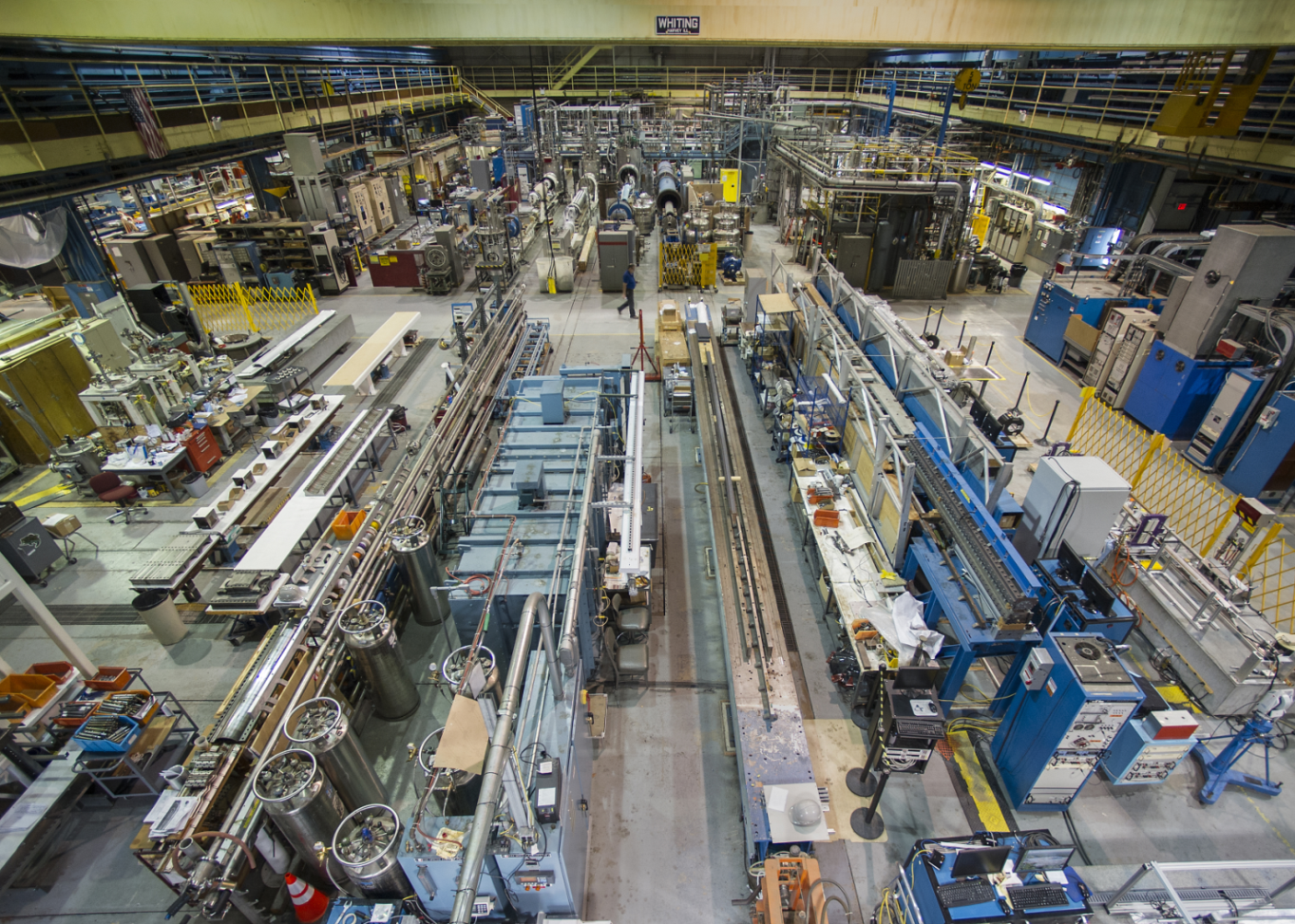 Capacity:
30 ton / 5 ton crane
Total hook height above dewar flange ~ 6.7 m
Ø 810 mm vacuum vessel 
Total helium dewar length = 6.1 m
4
Cryogenic Facility Schematic
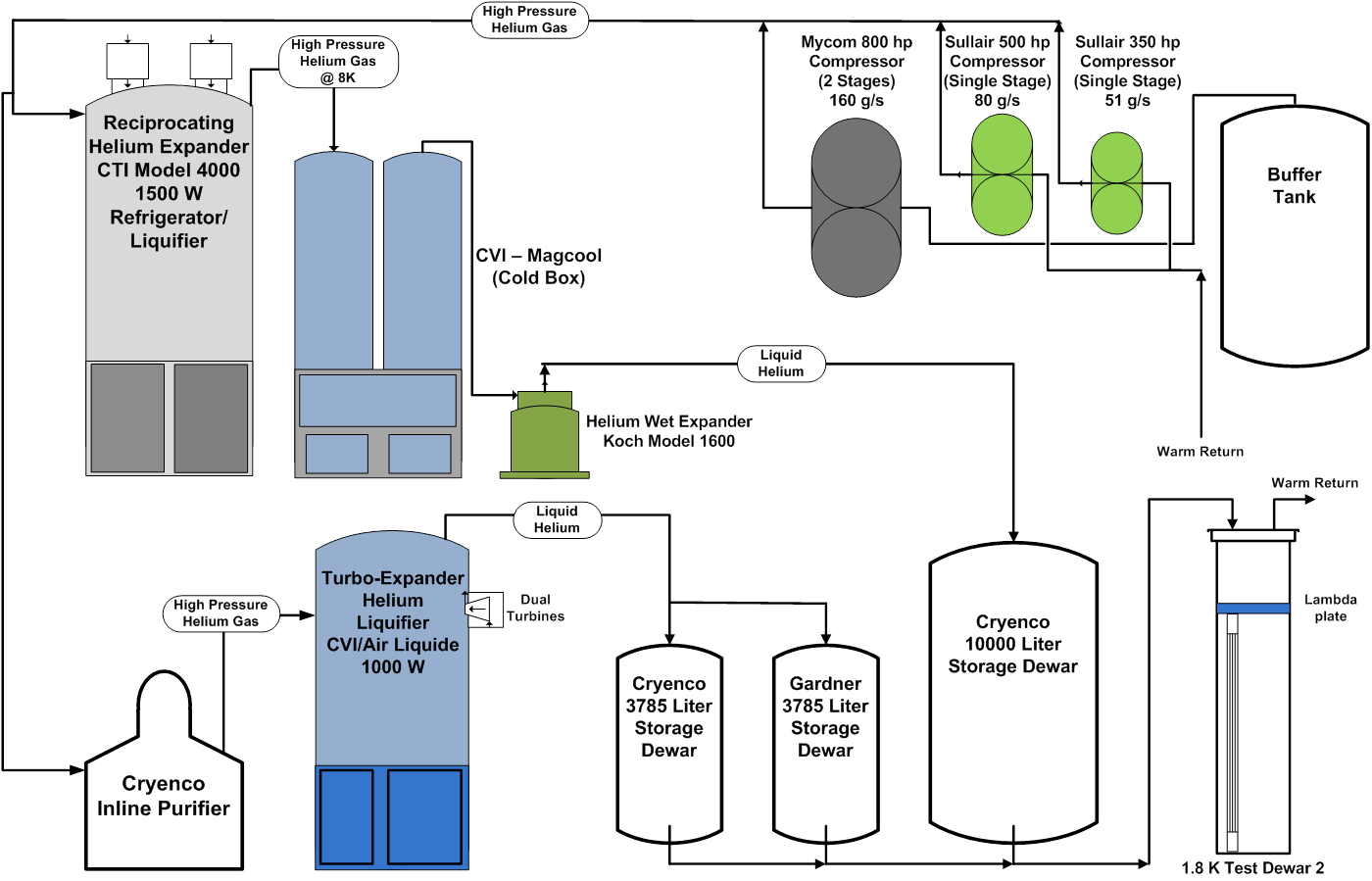 5
1.9K  Cooling Schematic
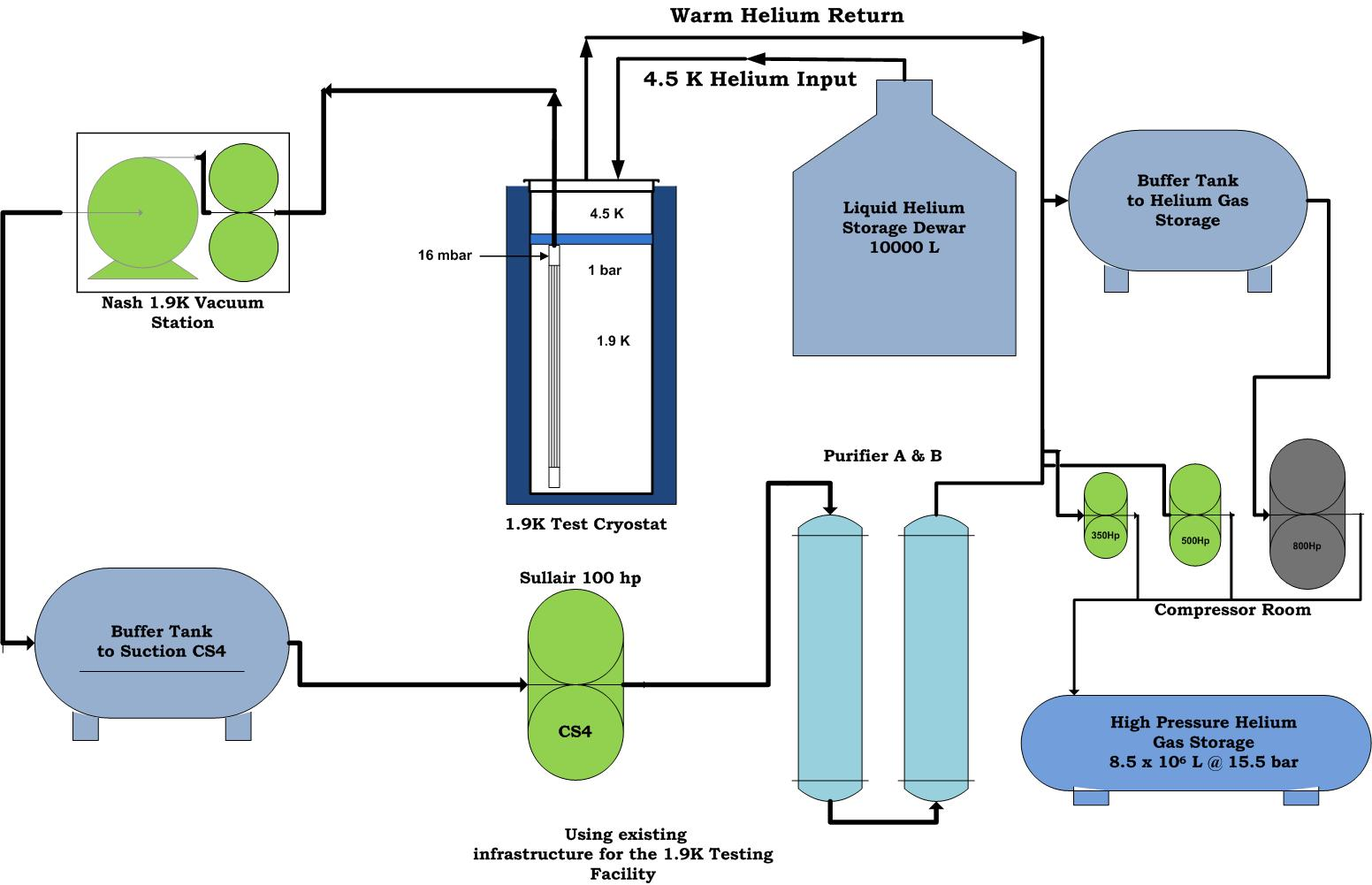 6
Cryogenic Facility p.1
Main Refrigeration Units
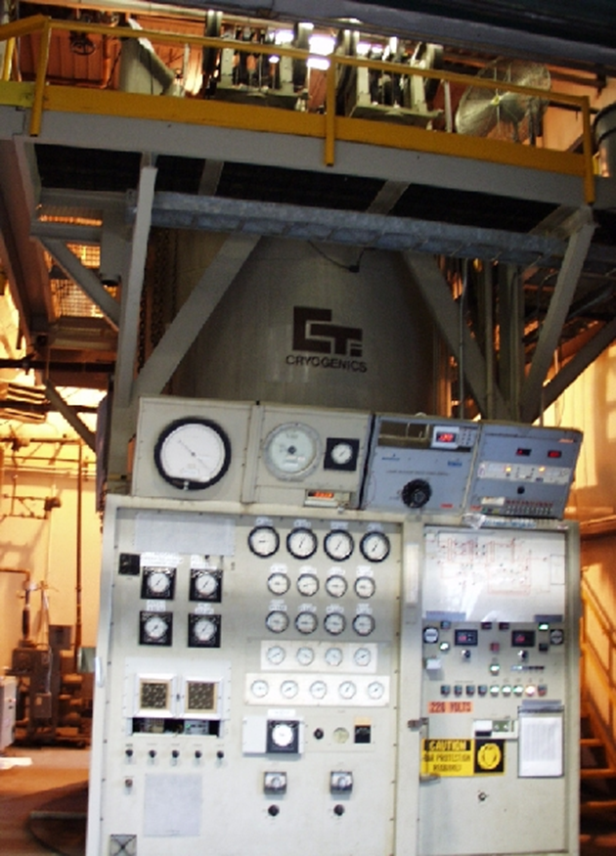 CTI Model 4000 Refrigerator/Liquifier - (primary unit, 320 L/hr. uses (2) reciprocating engine expanders @ 250 RPM)
Rebuilt expander in 2013
Unit in good working condition







Recently upgraded with a new LN2 heat exchanger, doubling the number of inline purifiers to four, rebuilt expansion engines, and new diagnostic and control software (LabVIEW).

Koch Model 1600 Wet Expander; 60 RPM, Ø76 mm bore, 51 mm stroke
Unit in good working condition
Seals, O-rings, other parts replaced / maintained
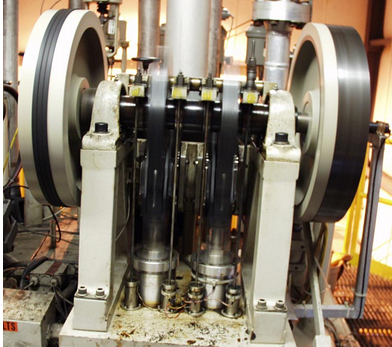 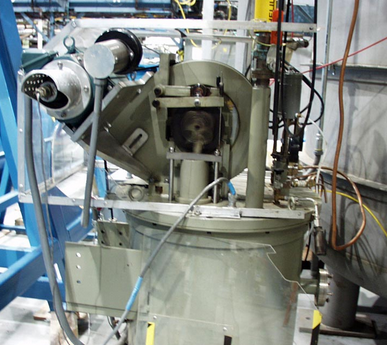 This work was funded by BNL.
7
7
Cryogenic Facility p.2
Secondary Refrigerator/Liquifier
CVI Refrigerator * (2 turbines @ 130,000 RPM, 160 L/hr. – 1000W @ 4.5K)
Replaced (1st stage nitrogen-helium) heat exchanger
Replaced turbine chilled water heat exchanger
Installed upgraded relief & isolation valves
Installed new piping to increase efficiency
Replaced temperature sensors & updated PLC controls for improved turbine protection

* backup unit, risk mitigation against CTI Refrigerator failure
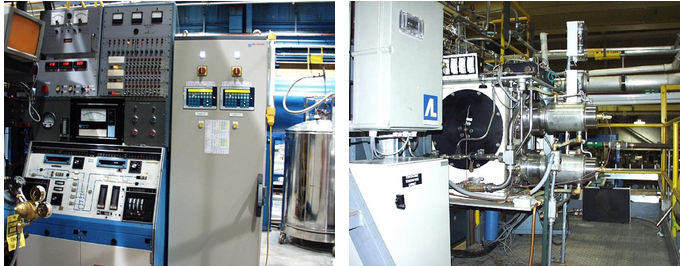 Note: all this work is BNL funded
8
Cryogenic Facility p.3
Compressors
Mycom Compressor (primary unit, 2 stage, 800 hp, 597 KW, 160 g/s)
Purchased & received critical spares:
new 2nd stage compressor head
new 400 hp motor
new oil heat exchanger
new helium heat exchanger
Maintenance items completed:
Installed new oil filter & seals
Repaired oil leaks
Replaced oil line clamps
Refurbished & resealed heat exchanger

Sullair 350 Compressor (single stage, 350 hp, 261 KW, 51 g/s)
Purchased & received critical spares:
new compressor screw
new oil pump
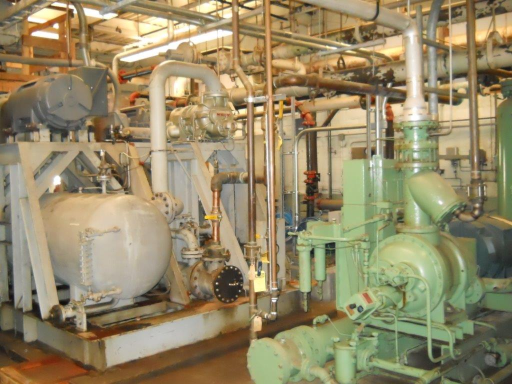 Mycom and Sullair 350 compressors
Note: all this work is BNL funded
9
Cryogenic Facility p.4 
Sullair 500* (500 hp,  94 g/s) Installation
* backup unit, risk mitigation against Mycom compressor failure
4160V transformer relocated into place – conduit/wiring installation complete

Sullair skid modified for new location
Electrical panel removed
Frame cut/shortened/re-welded

All electrical & plumbing installations are complete

Waiting for turn-on

Cost underrun! Surplus funds approved for use in commissioning helium dirty gas purifier system (Linde contract)
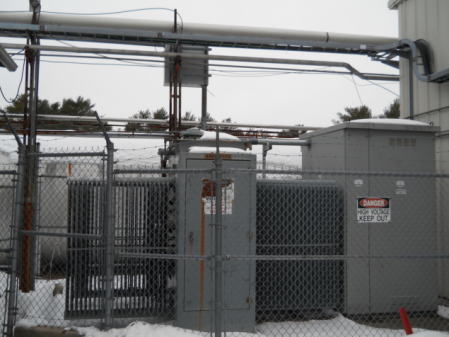 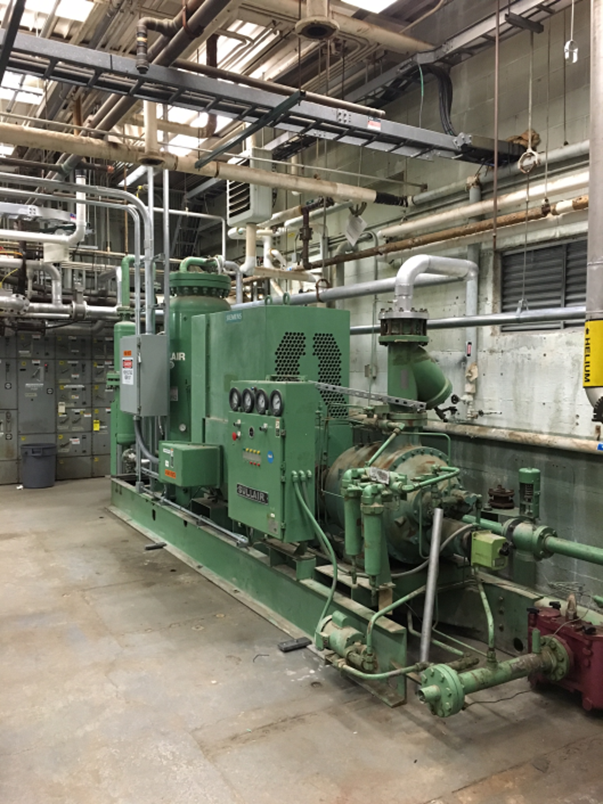 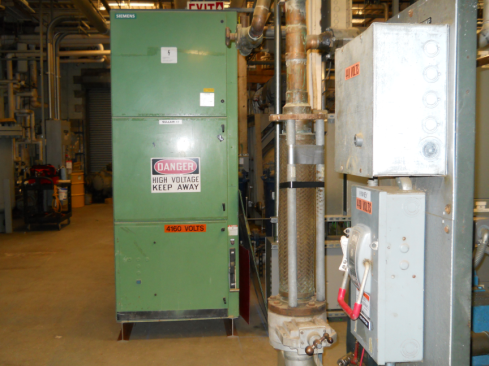 Note: all this work is BNL funded
10
Cryogenic Facility p.5
Nash Helium Vacuum Pump
Pumps on LHe in heat exchanger - down to 16 mbar for 1.8 K operation.
Nash-Kinema Vacuum Pump
Power = Two stages at 74.6 kW each 
Suction pressure = 0.0837 bar @ 4.5 K
Discharge pressure = 1.2 bar 
Delivers 2.7 g/s @ 1.8 K
Cooling capacity = 40 W @ 1.8 K
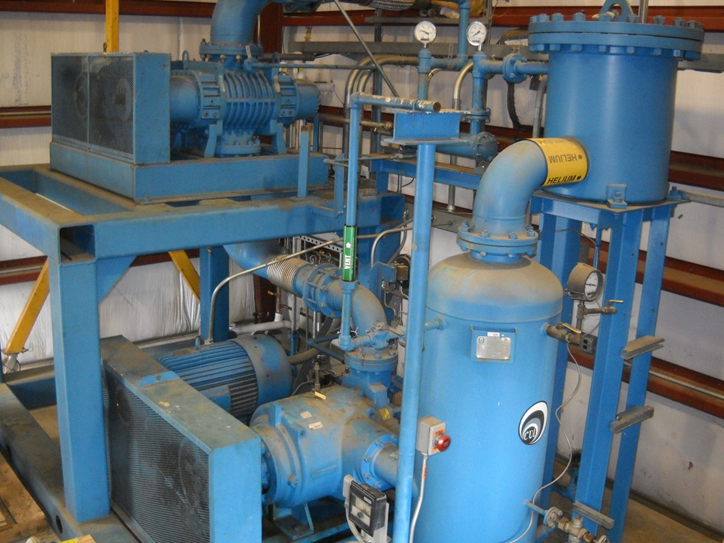 Purchased (BNL funded) new 100 hp Sullair compressor
Connected helium exhaust gas line to new 100 hp compressor and inline purifier, to reclaim helium gas (was previously routed to dirty gas facility)
Replaced legacy soldered copper water lines with welded stainless steel
Purchased new booster and liquid ring vacuum pumps
Refurbished existing / purchased new (BNL funded) spare chilled water heat exchangers
Replaced drive belts
Repaired service air supply line
Updated control system
Installed new vacuum jacketed transfer line, valve to test dewar
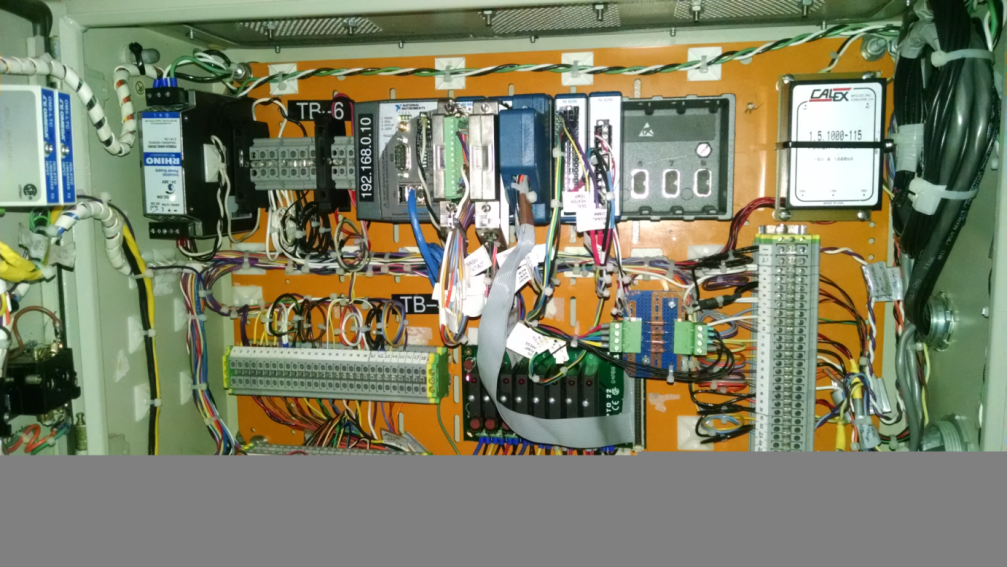 11
Cryogenic Facility p.6
Utility Compressors
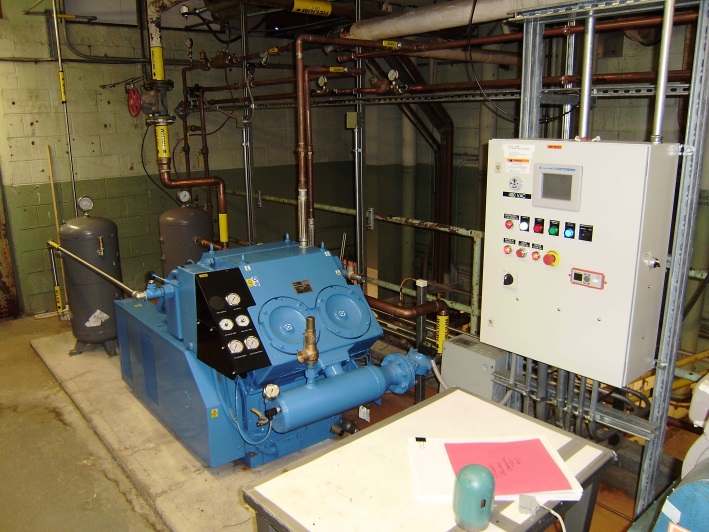 Gardner Denver 60 
Power =  44.7 kW 
Discharge pressure = 17 bar 
Delivers 213 m3/hr  9.65 g/s
New Gardner Denver compressor 
purchased with BNL funding.

Sullair 100 (3 units: CS4, CS5, CS6)
Power = 74.6 kW 
Discharge pressure = 12 bar = 1.2 MPa 
Delivers 20 g/s (80 g/s @ 8 bar input)
New Sullair 100 compressor 
purchased with BNL funding.

Linde Model 500A He Gas Purifier
with dedicated compressor
All new system and commissioning contract purchased with BNL funding.
Pumps ‘dirty’ He gas to dirty gas bag and gas recovery tank.
Presently, only CS4 (new unit) being used, for pumping Nash 1.9 K station outlet to high pressure gas storage tanks.
Cleans and recovers ‘dirty’ gas.
12
Cryogenic Facility p.7
“before” legacy copper lines & valves
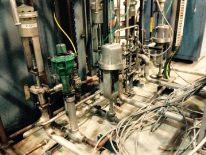 Inline Purifiers
Replaced Polyflow lines

Valve Boxes
Replaced Polyflow lines


Quench Tank
Replaced valve & legacy soldered copper lines with stainless steel welded pipe; rerouted quench recovery line to improve flow
Replaced legacy soldered copper small diameter return manifold piping with large diameter welded stainless steel
Purchased & installed new return manifold valves
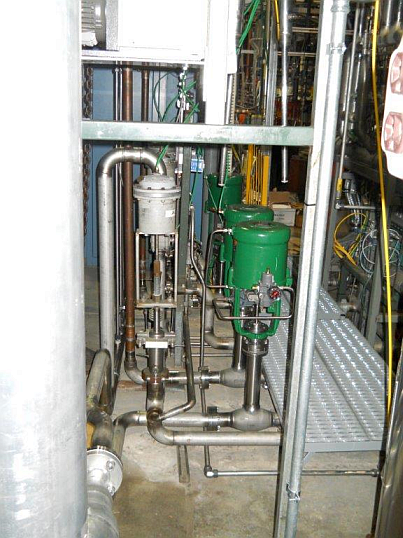 “now”
Note: all this work is BNL funded
13
Cryogenic Facility p.8
(FY17)*
Re-commission Kinney Vacuum Pump (backup to Nash Pump, 2.0 g/s He @ 1.8K)


* Pending final BNL budget authorization
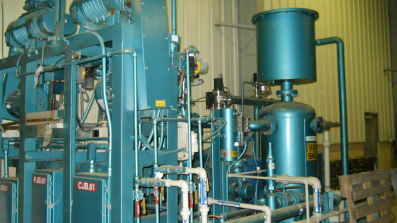 14
30 kA POWER SUPPLY UPGRADE
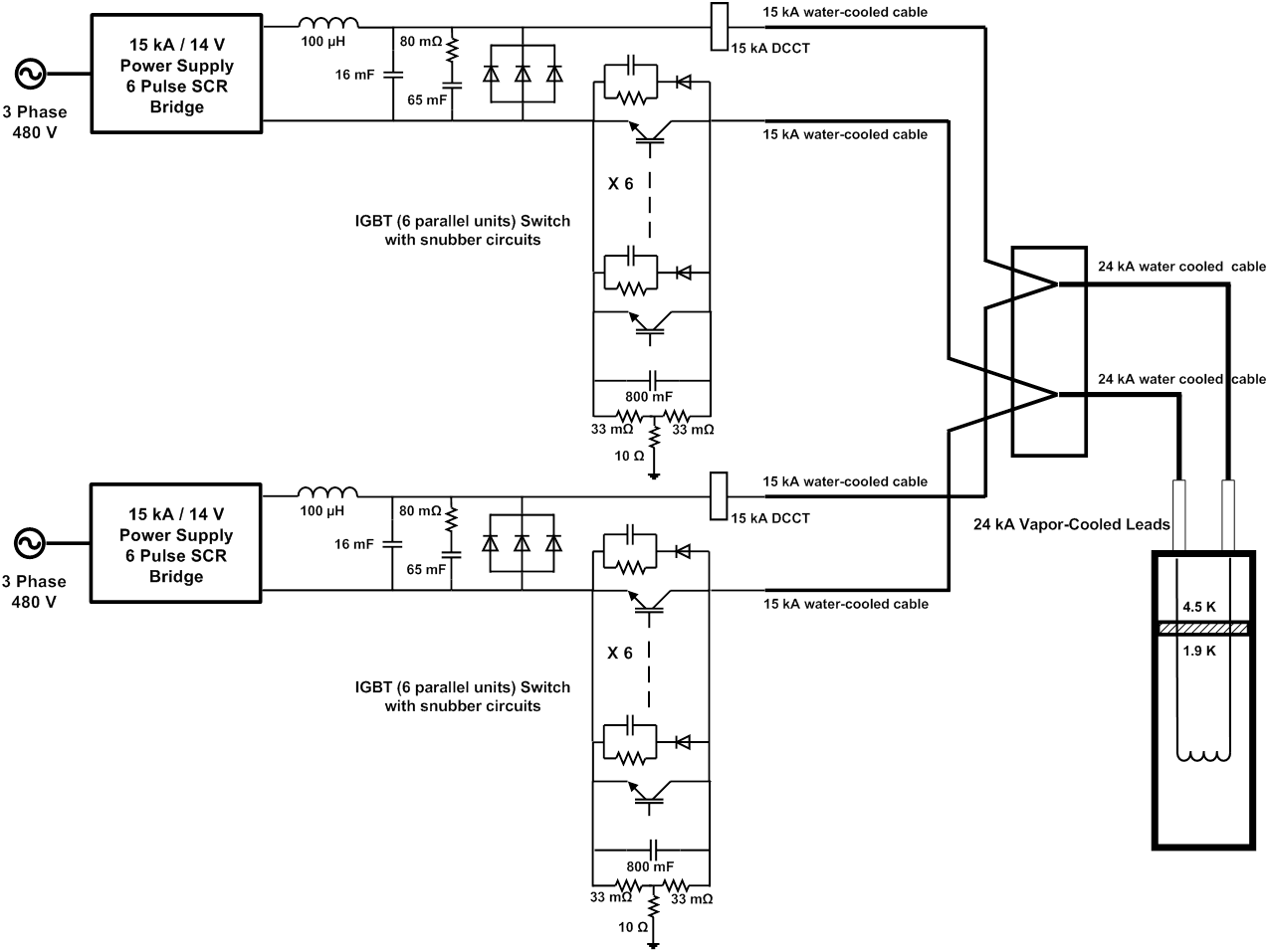 15
Power Supply Energy Extraction Switch
24KA IGBT Based Energy Extraction Switch: 
Switch consist of 2 modules each with six high power IGBTs in parallel 
First module - Design and tuning of snubber circuit components to absorb high voltage switching transients is complete in one module. Tested so far up to 9KA.
Tuning and testing of second module in progress. Tested up to 5.4KA
Stray and mutual inductances in the power supply circuit generated  much higher switching transients than expected. 
Reconfiguration of snubbers caused some delays.
40 channel IGBT Switch data monitoring  and logging system for each module: Lab View program debugged and tested.
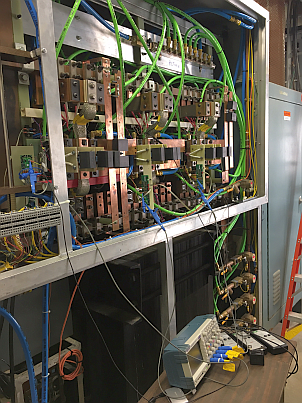 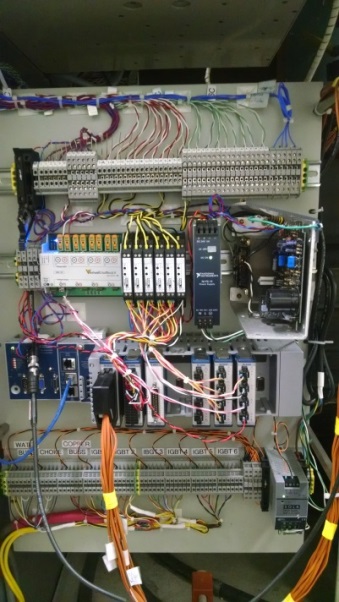 IGBT
Max operating current = 2000 A (Rated = 3600 A
Max voltage per IGBT = 840 V (Rated = 1200V)
(These values are with 66 mΩ dump resistor.)
Energy Extraction
66 mΩ center tapped to ground
Stainless Steel 1 MJ energy absorption rating
(will be replaced by new high power ceramic 66 mΩ 10 MJ resistors for MQXF)
15 kA power supply switch cabinet with IGBT and snubber circuits. Each power supply is configured for 12 kA with 6 water-cooled IGBT and snubber circuits, allowing 24 kA magnet operation.
IGBT data acquisition and instrumentation panel
16
Power Supply Status, continued
Water cooled cable (from 24KA IGBT cabinet terminal to dewar) installation is complete
(Note also helium vacuum line)
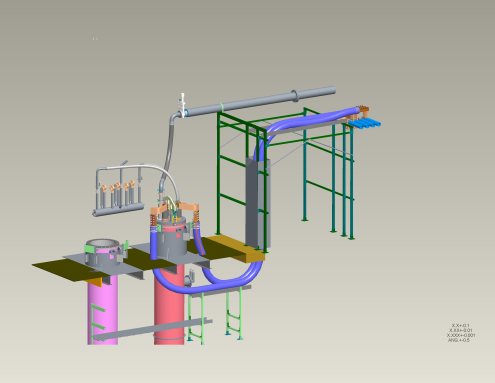 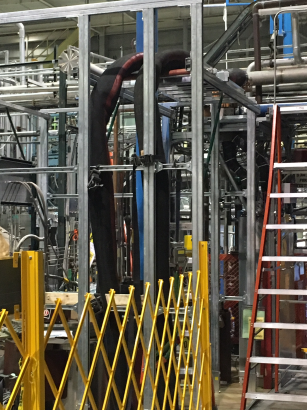 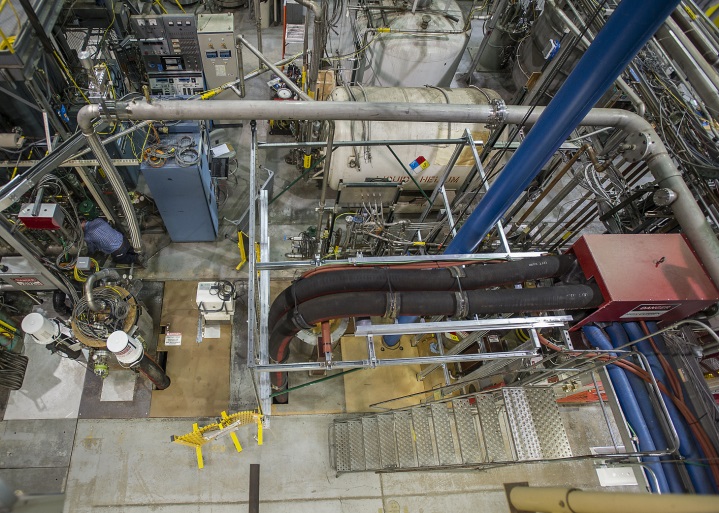 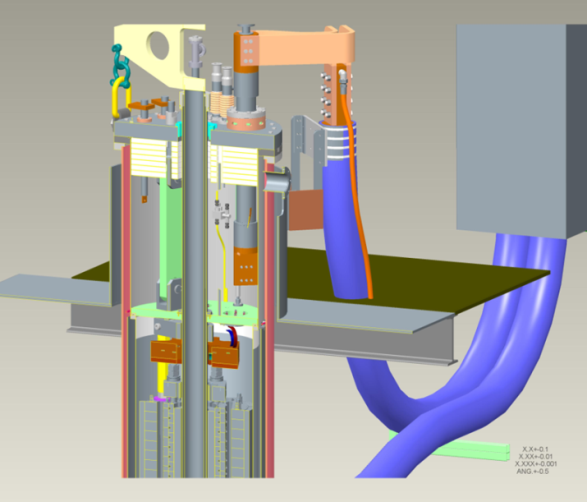 Overhead view
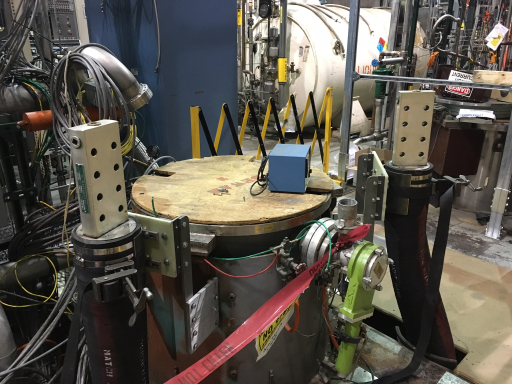 Cables from junction box
24 kA water-cooled cables : Finished DI water cooling circuit, installed drain outlet, and verified flow (>68 L/min) and pressure drop. 15 kA water-cooled cables flow is 30 L/min.
Cables from trench at dewar
17
Data Acquisition and Controls
(details in spare slides)
64 Ch Slow Logger
Quench Detector
Voltage Taps monitoring system:
128 Channels Fast logger: Assembled and tested
64 Channels Slow logger: Assembled and tested
64 Channel Strain gage logger: 32 Channels tested, remaining channels to be assembled
8 Channel Quench Detector: Assembled & tested.
Cable end connector assembly complete on dewar end. 
Acquisition software written/debugged/tested.
All isolators / pre-amplifiers assembled, calibrated & tested.
(FY17) - Spike Detector & Quench Antenna Data Acquisition System to be designed & built
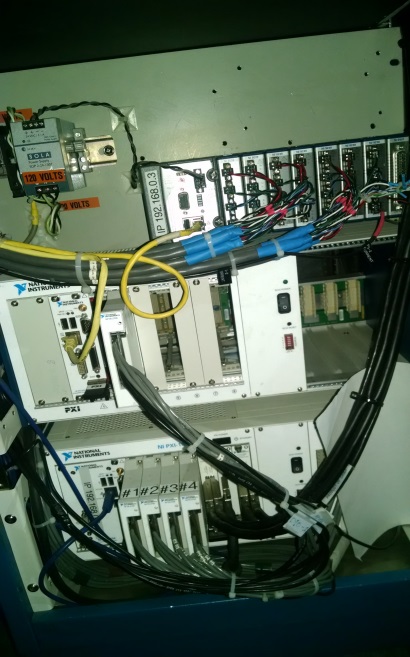 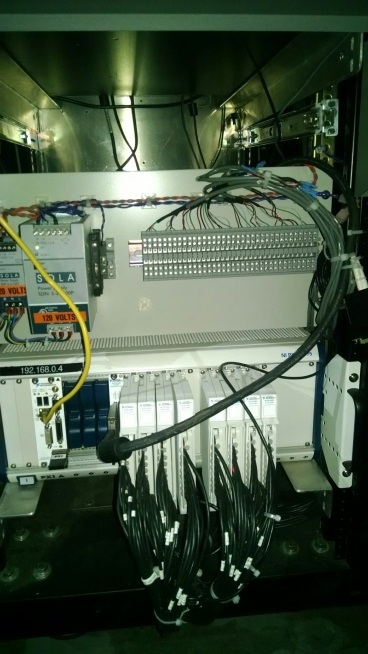 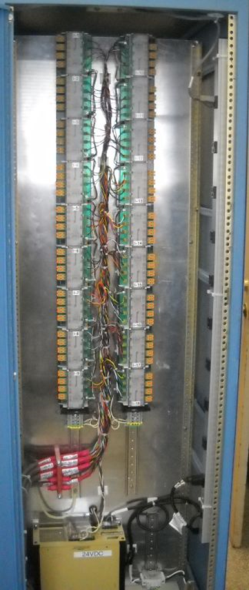 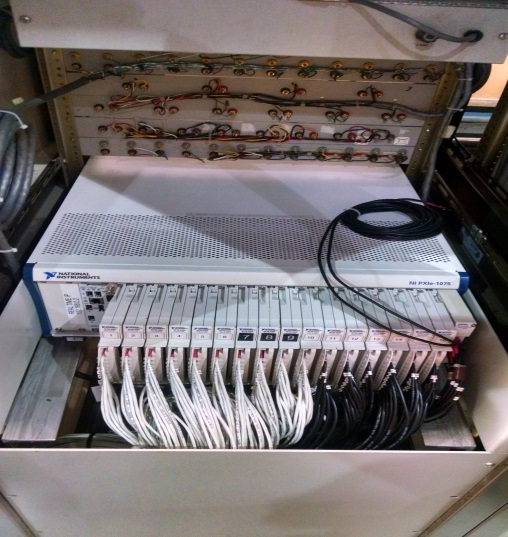 128 Ch
Fast Logger
18
QUENCH PROTECTION  p.1
QUENCH DETECTION
The quench detection system is based on a redundant scheme which relies on a number of voltage signals. When any one of the following signals reaches its specified threshold voltage after a specified validation time, a fast discharge is instigated (current decays through dump resistor). Typical threshold voltages and validation times are listed here.
Half coil voltage Vhalf1 - Vhalf2          50-100 mV  10 ms
Quarter coil voltage V1 – V2           50-100 mV  10 ms
Quarter coil voltage V3 – V4           50-100 mV  10 ms
Total coil voltage Vtotal                              50-100 mV  10 ms
SC lead voltages VSCL+ and VSCL-    10-50 mV    5 ms
Splice voltages V12, V34, V24              8-10 mV    5 ms
Current Derivative Vtotal – L dI/dt          0.1-5 V  10 ms
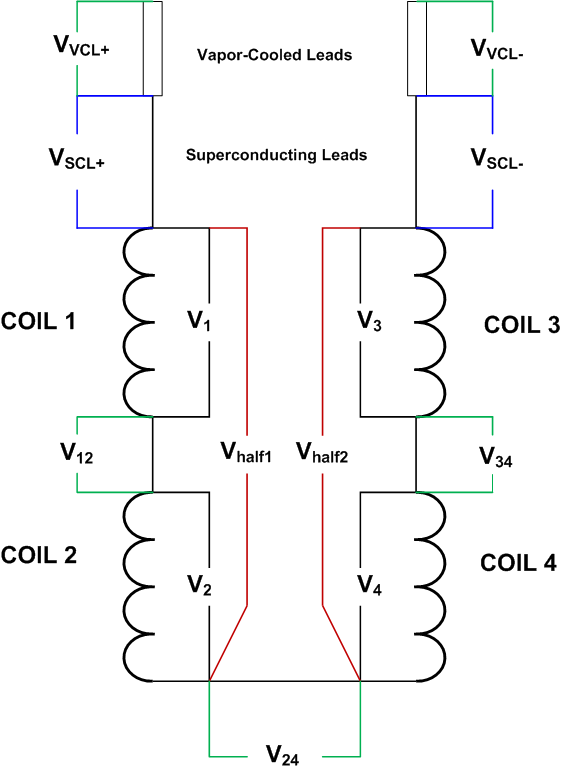 Note: In Nb3Sn magnets, current-dependent thresholds as high as several volts at low currents are necessary and are set in the software. This is to avoid false QD trips due to flux jump spikes.
There are also designed into the system a number of interlocks which also rely on various signals which, if they do not meet specified conditions such as voltage threshold or on-off state, will instigate a slow discharge, with the dump resistor out of the circuit. These include:
Vapor-cooled lead voltages 80-100 mV  500-1000 ms
Strip heater capacitor bank not charged
IGBT switch temperature or voltage too high
Others
19
QUENCH PROTECTION  p.2
Quench Protection Heater Firing Units (HFU)
PRESENT HFU SYSTEM
Number of capacitor banks                4
Number of capacitors per bank        15 units
Capacitor voltage rating                 450 V
Capacitance per unit                    3100 μF
Total capacitance per bank         46500 μF
Maximum energy density that can be delivered vs capacitance with present system
QXF
target
20
Cryogenic Controls
Nash Vacuum Pump Controls : New lab View based controls tested for remote and local operation
Finished hardware and software debugging of the new Lab View based Inline Helium purifier and its associated valve system.
Helium Recovery compressor: Retrieved vendor  programmed ladder logic code for modification and addition of remote control logic. initial testing revealed damaged pressure sensor (as received).  Replacement ordered.
New Lab View based controls for Quench recovery valve system being tested.
Monitoring system and controls for various level sensors, temperature sensors,  heaters, vacuum sensors etc. are in process of being calibration and testing.
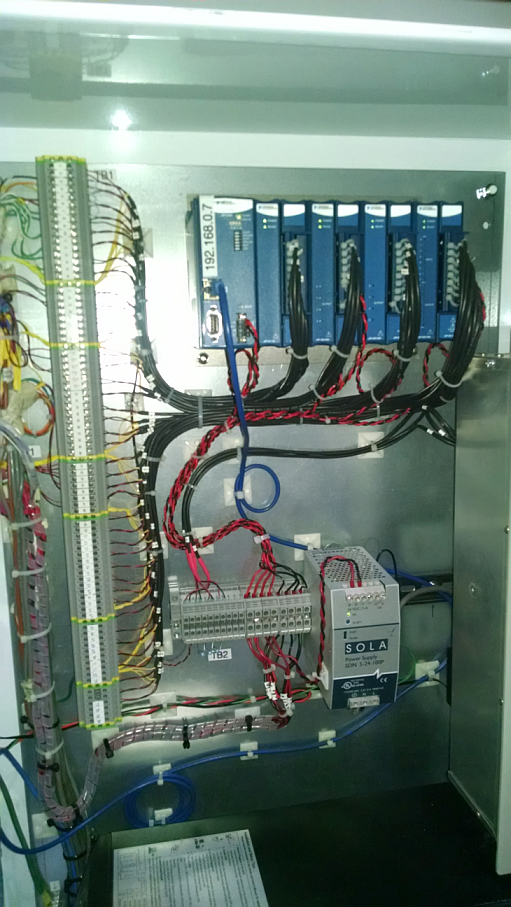 21
Test Dewar 
Overall Design
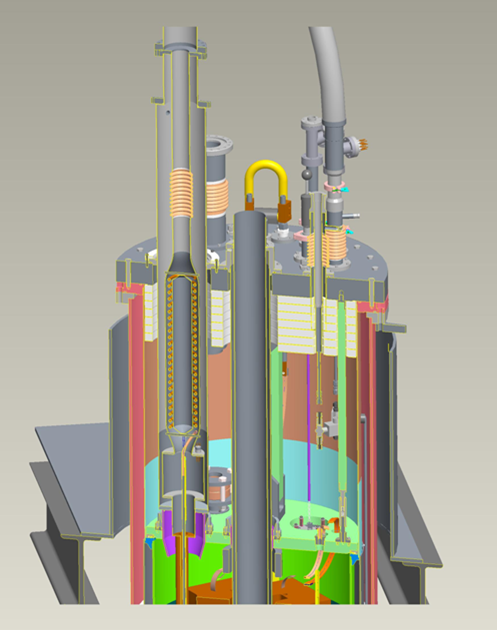 G-10/SST Lambda plate
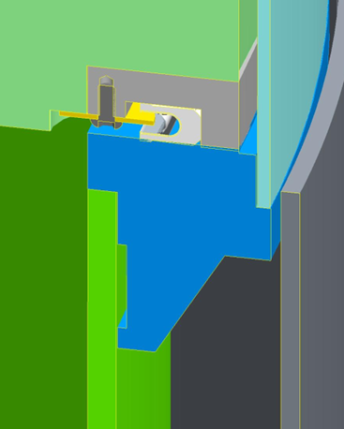 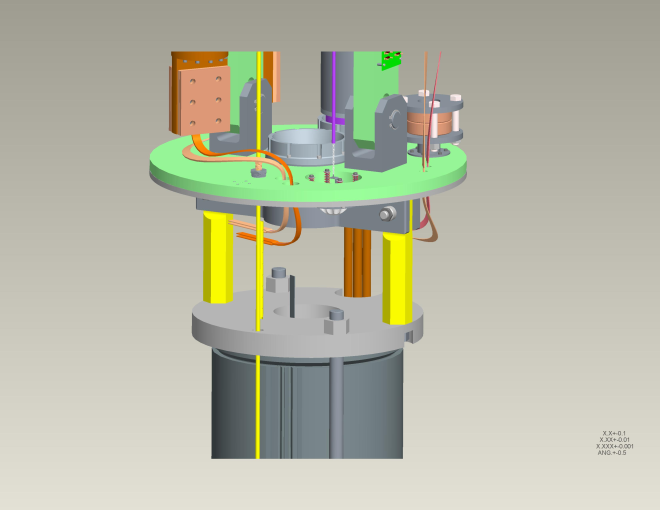 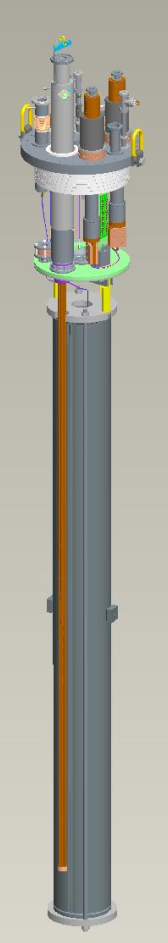 Upper He vessel
He vessel flange
Lower He vessel
Outer 4K heat shield
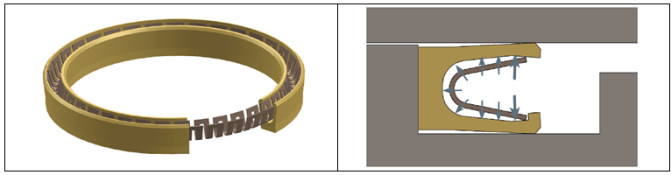 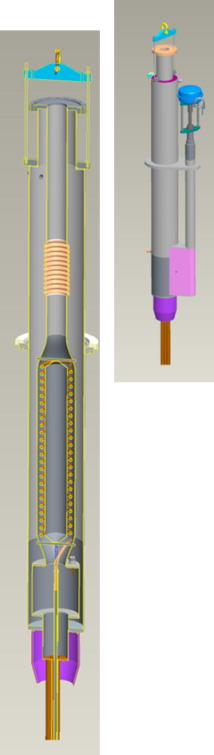 Lambda plate sealing detail
1.9K pre-cool Heat exchanger in magnet helium passage (left) and outside Mirror O.D. (right)
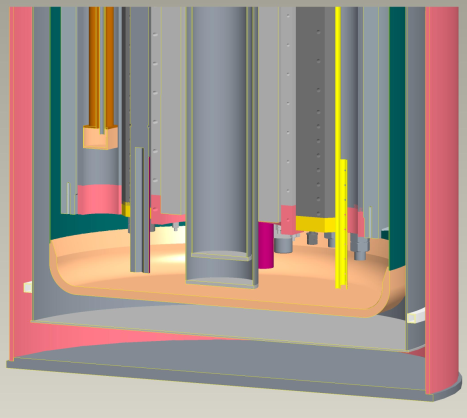 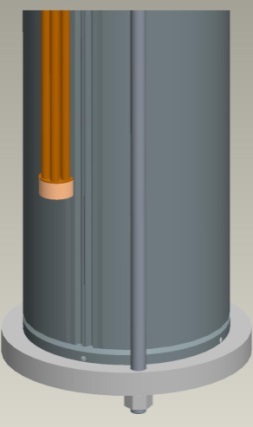 Upper dewar assembly:
Vent and burst disc in lambda plate (for Safety Approval)
Gravity seal at lambda plate
4K Al heat shield
2K-300K warm bore
Overall hanging assembly (mirror shown)
+200 mm extended helium dewar bottom
22
Helium Dewar & Outer 4K Heat Shield
Design Details
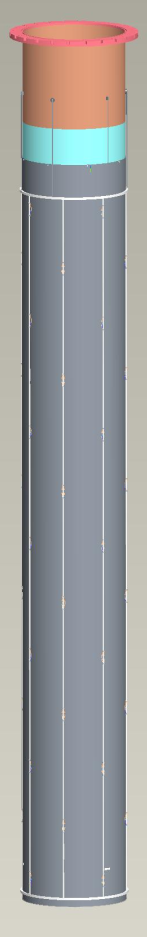 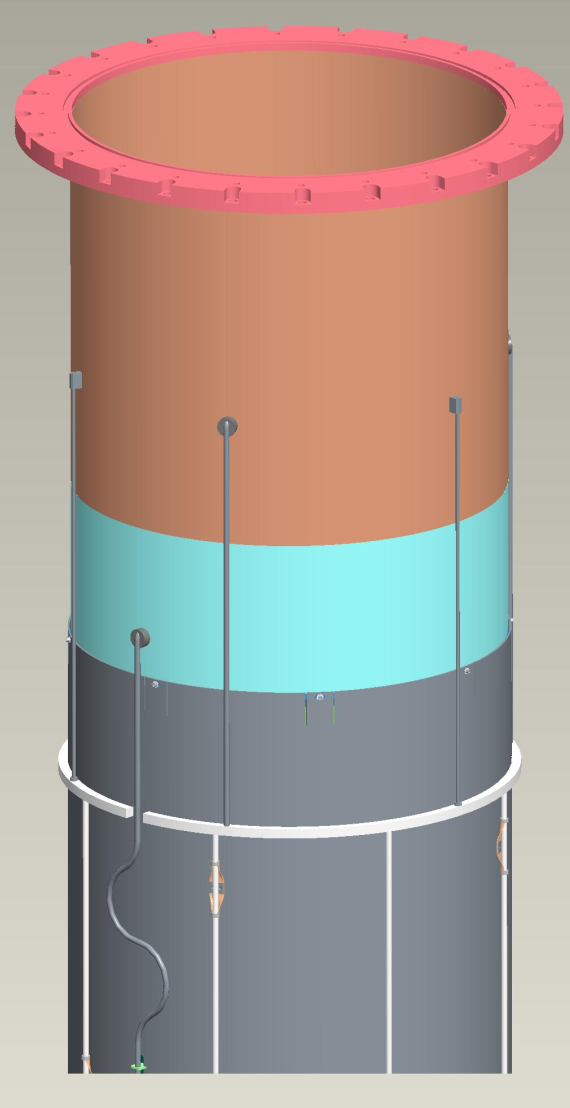 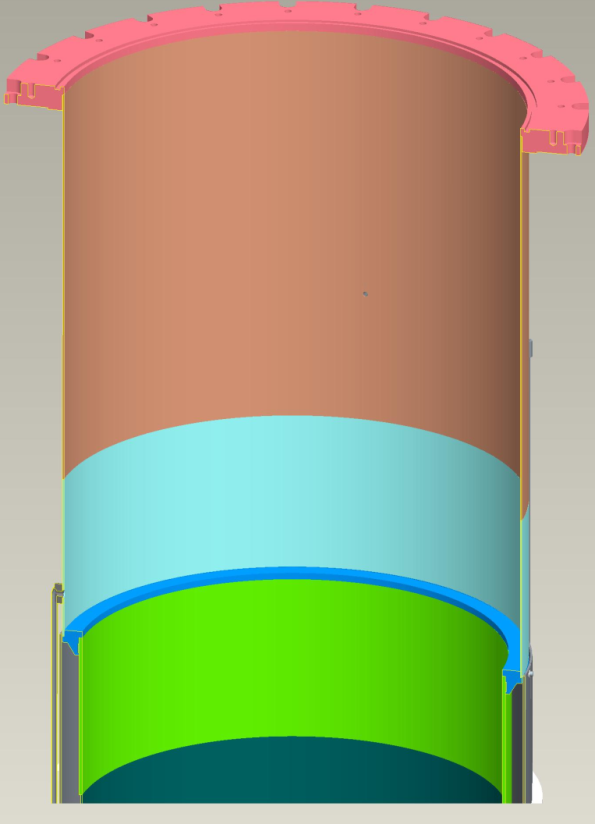 “blue/green” sections of helium vessel and lambda plate flange welded as a subassembly to permit precise, flat machined surface of lambda plate flange after welding (also locally thicker sections to accommodate bending stresses)
Flexible cu connections to Aluminum
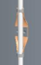 Helium return in gas above 4K liquid
Helium supply from 4K liquid
Heat shield is bolted to outside of lambda plate flange (supports weight, provides conductive cooling)
SST manifolds, pipes
23
Test Dewar Thermal Performance
“The committee members thought that, because of the limited length of the dewar, the lambda plate was too close to the bottom of the VCL’s leaving only a very short length for 4.2 K LHe in the upper chamber. The problem could be either very high heat leak and helium consumption, or inability to establish a superfluid volume below the lambda plate.”
Helium supply capacity, using (2) Ø¾” fill lines, is 380 l/hr. – when powered, leads are submerged in liquid*
* as is done at FNAL
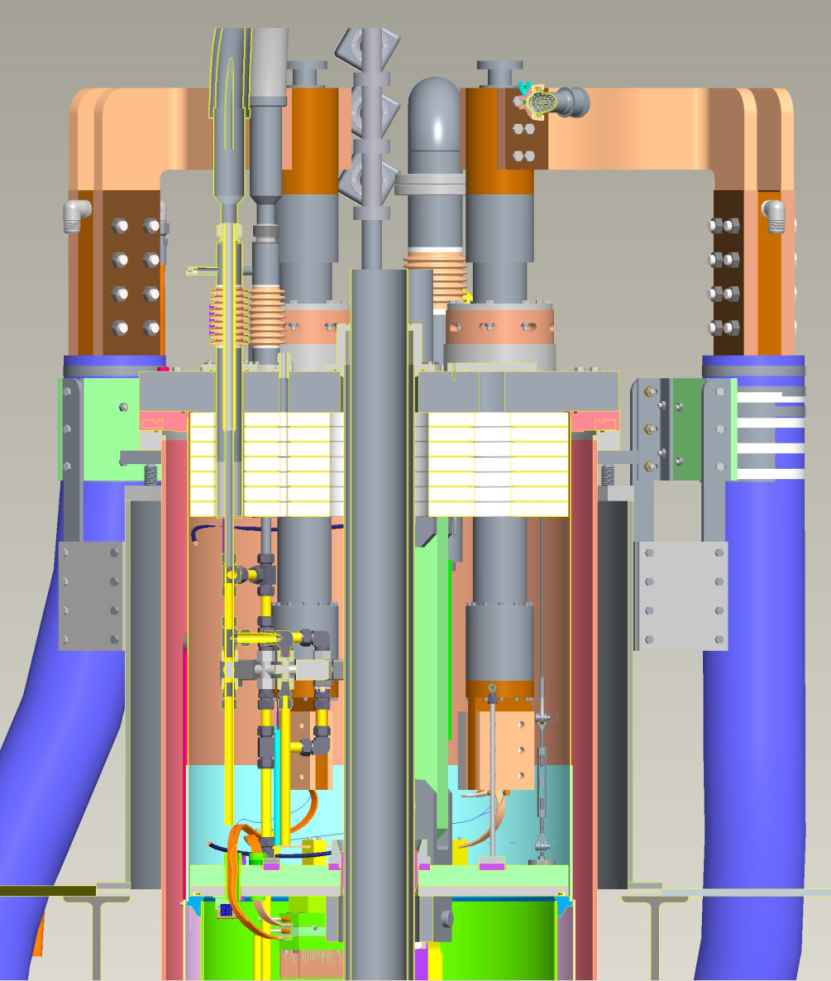 Boil-off  based on total heat load, including leads:

200 l/hr. = magnet powered, 1.9K steady state (0.4 inches/min, liquid level above lambda plate)

170 l/hr. = magnet unpowered, 1.9K steady state (0.35 inches/min)

283 l/hr. = magnet unpowered, cooldown from 4.5K to 1.9K (0.5 inches/min)
33.34”
top plate to lambda plate (33.25” at FNAL)
4.5K helium
~6”-7” nominal helium liquid level
5.5” Bottom of 24KA vapor cooled leads to top of lambda plate
(6.5” at FNAL)
1.9K helium
4.5K heat shield
24
Top Hat, Lambda Plate Design Details
Lambda plate:
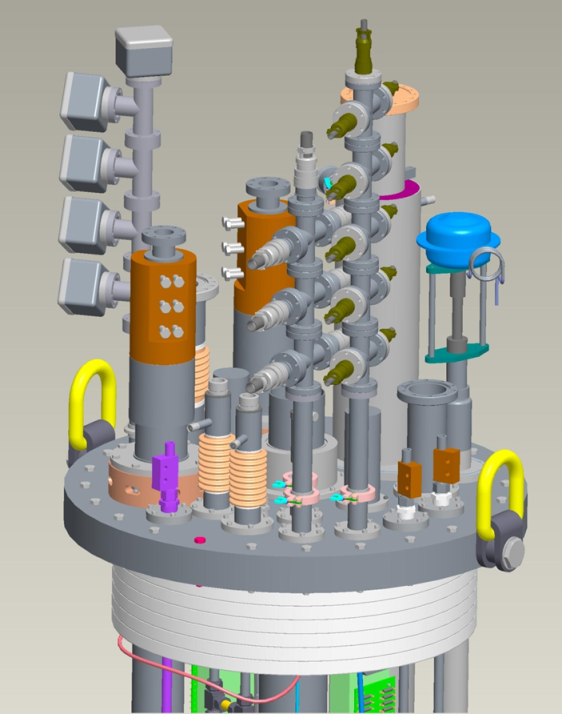 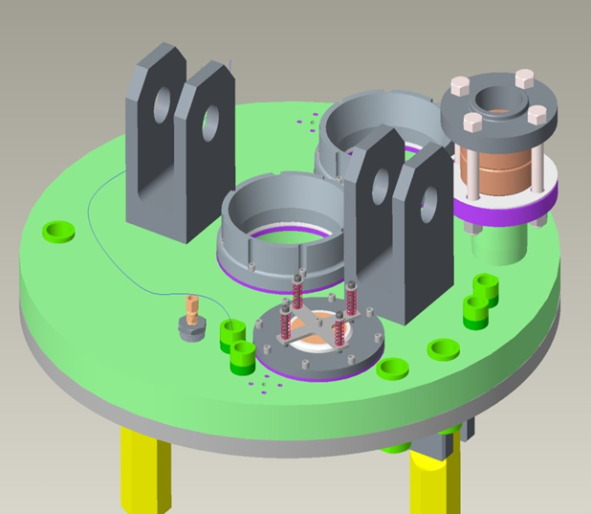 Top Hat:

(2) 24KA main coil vapor cooled leads
 
(2) 1KA CLIQ vapor cooled leads; port for 3rd lead provided

(3) instrumentation wiring ports

(2) helium fill lines, solenoid valves

1.9K precool Heat exchanger

Warm bore port

Helium vent port
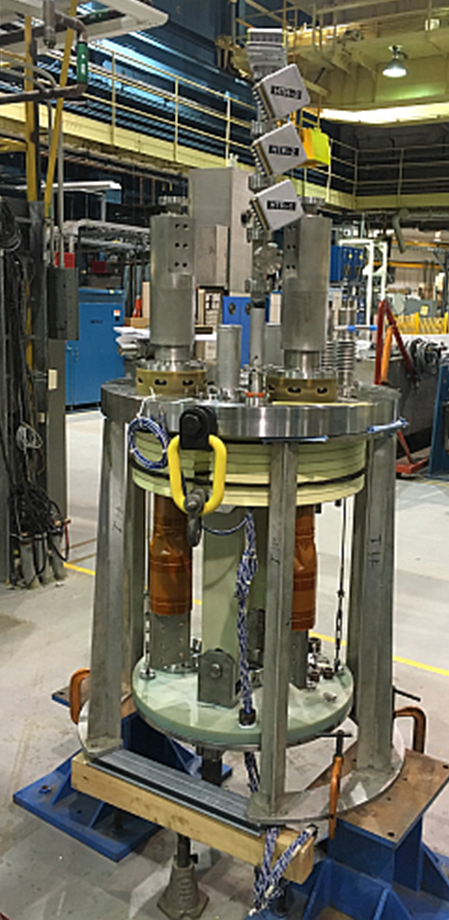 2” Fike burst disc designed for subcritical flow (API 520). Venting 4150 g/s helium at 5.86 bar to 3.45 bar backpressure.
Top Hat
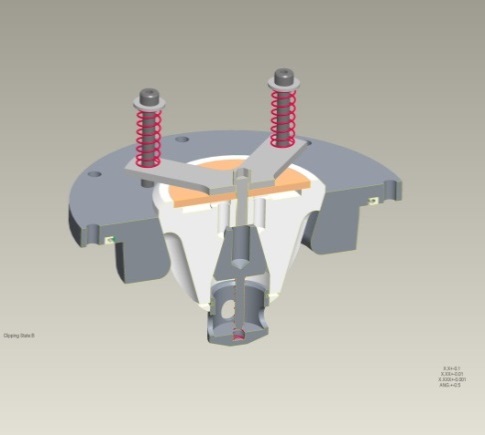 Pressure Relief (Quench) Valve
Designed for 750 g/s with a pressure rise of under 0.34 bar @ operating conditions (approx. 1.2 bar).
Contains internal 1.9 K make up valve, to eliminate low pressure vapor under lambda plate.
Top Hat and Lambda Plate assembled together
25
Test Dewar Status
Dewar & Heat Shield assembled, installed in vertical cryostat, pressure & leak checked – ready for operation

Top Hat & Lambda Plate assembly complete – ready for operation

1.9K Precool Heat Exchanger assembly complete – ready for operation

Mirror Magnet – received, assembled onto top Hat, installed into dewar (by 7/8)

Power Supply – IGBT testing complete to 21 KA total power (by 7/13)

Waiting for cryogenic facility turn-on
26
MQXFPM1 DRAFT TEST PLAN SUMMARY (more detail in back-up slides)
Electrical checkout at room temperature

Electrical checkout at 4.5 K
Testing at 1.9 K
Quench training at 1.9K
Operate magnet at Inom = 0.95 Imax for at least 2 hrs.
Quench ramp rate dependence study – 10, 20, 50, 100, 200, 300 A/s
Magnet inductance measurements at 50, 200, 300 A/s
Quench temperature dependence study  (20 A/s ramp rate)

Testing at 4.5 K
Establish quench plateau at 4.5 K
Operate magnet at 0.95 Imax (4.5 K) for at least 2 hrs 
Magnet inductance measurement at 200 A/s 
Magnet splice resistance measurements – splice voltage vs current

Testing at 1.9 K
Demonstrate quench plateau at 1.9K
Quench Protection Heater Studies
Warmup
27
SUMMARY
The cryogenics facility refrigerators, compressors, and other peripheral devices have been refurbished to test MQXF quadrupoles at 1.9 K and 1 bar (nom). BNL management supported funding (~$1.4M) the purchase of critical spares, preventive maintenance of critical components, and installation of backup systems to improve reliability and reduce  risk for the Hi-Lumi production magnet testing program
The Magnet Division 30 kA power supply (formerly used for cable testing) and peripheral systems such as energy extraction and quench heater firing units have been converted to test magnets to 24 kA and at 1.9 K, and have added 24 kA water-cooled cables to test dewar.
A new and redesigned vertical test dewar has been built for 1.9 K testing of 4.2 m MQXF magnets, with new inner helium vessel, 4 K heat shield, 1.9 K heat exchanger, lambda plate, and new top plate with 24 kA vapor cooled copper leads.
The old data acquisition systems have been replaced by completely modernized and improved NI hardware and LabVIEW-based software.
The vertical test facility will be commissioned with a short sample of  superconducting cable instrumented with taps and a spot heater. The mirror magnet will be on the hanging fixture but will not be connected to the power leads until the cable test has been successfully completed.
28
Thank you for your attention
29
Backup slides
30
MQXFPM1 DRAFT TEST PLAN SUMMARY
Electrical checkout at room temperature
Series resistances, grounds, hipots, level shift tests,
instrumentation checks

Electrical checkout at 4.5 K
Grounds, hipots, level shift tests, instrumentation checks
Power supply shutoff (manual trip) at 1000 A
Quench protection heater quenches I ≤ 5 kA
Testing at 1.9 K
Quench training at 1.9K @ 20 A/s, establish plateau (Imax).

Operate magnet at Inom = 0.95 Imax for at least 2 hrs.

Quench ramp rate dependence study – 10, 20, 50, 100, 200, 300 A/s

Magnet inductance measurements at 50, 200, 300 A/s

Quench temperature dependence study  (20 A/s ramp rate)
31
MQXFPM1 DRAFT TEST PLAN SUMMARY
Testing at 4.5 K
Establish quench plateau at 4.5 K

Operate magnet at 0.95 Imax (4.5 K) for at least 2 hrs

Magnet inductance measurement at 200 A/s

Magnet splice resistance measurements – splice voltage vs current

Testing at 1.9 K

Quench Protection Heater Studies – Tests to be done:

Minimum power density to quench at various currents  0.2Inom –  Inom; one heater (IL or OL) to initiate quench, the rest to protect the magnet; HFU voltage increase in steps for each current.

Quench delay vs current, with comparison of IL and OL heaters

Quench delay vs peak power density at currents 0.4ISSL,0.8ISSL

Quench delay vs HFU time constant at currents 0.4ISSL,0.8ISSL
32
MQXFPM1 DRAFT TEST PLAN SUMMARY
Testing at 1.9 K

Quench Protection Heater Studies – Tests to be done (continued):

Heater delay repeatability tests at fixed nominal conditions of current, power density, etc.

Quench Integral (MIITs) measurements vs current with no energy extraction

Quench Integral (MIITs) measurements vs current with energy extraction

Fast Extraction Study

Warmup 
RRR measurements
33
DATA ACQUISITION SYSTEMS
FAST DATA LOGGER DAQ 
National Instruments PXIe-4300  (16 Units)
Number of channels = 8 differential, simultaneous sampling
Analog input = ±10 V, ±5 V, ±2 V, ±1 V
ADC resolution = 16 bit
Sampling rate = 250 kHz max per channel
Time scale accuracy = 50 ppm sampling rate
Time scale resolution = 10 ns
TOTAL CHANNELS = 128 differential, simultaneous sampling
Usage = fixed (main) voltage taps and configurable (auxiliary) voltage taps
Status: Assembled and Tested
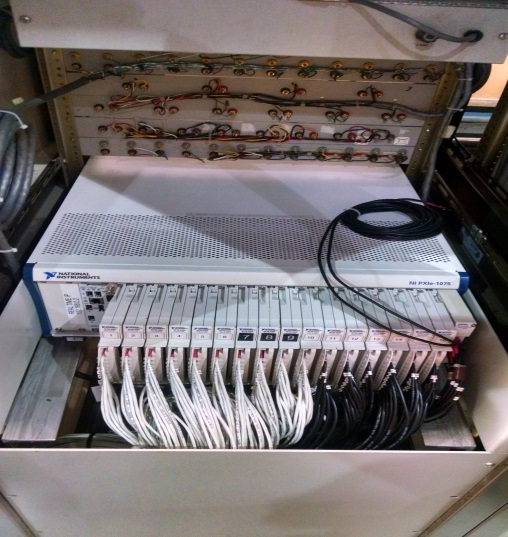 128 Channel Fast Logger
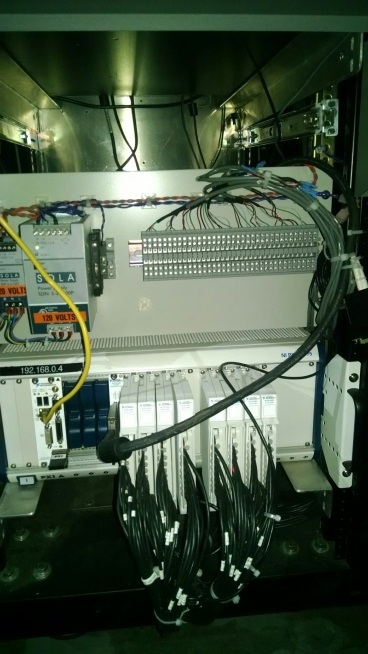 SLOW DATA LOGGER DAQ 
National Instruments PXI-6289  (4 Units)
Number of channels = 16 differential
Analog input = ±10 V, ±5 V, ±2 V, ±1 V, ±0.5 V, ±0.2 V, ±0.1 V
ADC resolution = 18 bit
Sampling rate = 500 kHz max multichannel (31.25 kHz max)
Time scale accuracy = 50 ppm sampling rate
Time scale resolution = 50 ns
TOTAL CHANNELS = 64 differential
Usage = monitoring of vapor-cooled lead voltages, splice voltages, SC lead voltages, temperatures, LHe levels, and other instrumentation
Status: Assembled and Tested
64 Channel Slow Logger
34
DATA ACQUISITION SYSTEMS
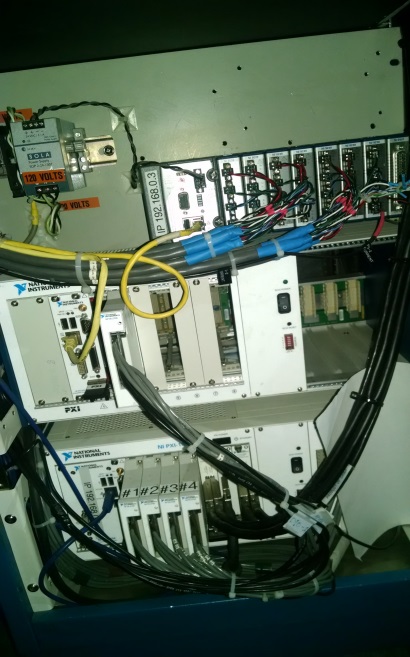 QUENCH DETECTOR DAQ 
National Instruments PXIe-6356  (1 Unit)
Number of channels = 8 differential, simultaneous sampling
Analog input = ±10 V, ±5 V, ±2 V, ±1 V
ADC resolution = 16 bit 
Sampling rate = 1.25 MHz max per channel
Time scale accuracy = 50 ppm sampling rate
Time scale resolution = 10 ns
TOTAL CHANNELS = 8 differential, simultaneous sampling
Usage = signals used for quench detection, such as half coil and quarter coil voltage differences, SC lead voltages, etc.
Status: Assembled and Tested
8 Channel Quench Detector
STRAIN GAUGE (LARP) LOGGER DAQ 
Agilent 34970A Data Acquisition/Switching Unit  (2 Units)
Number of channels = 60 differential, scanning
ADC resolution = 22 bit max
Accuracy = 0.004% max
Scan rate = 250 ch/s max
TOTAL CHANNELS = 120 differential, scanning
Usage = strain gauges
Note: For mirror test, a portable Cytec scanner system will be used. All 64 channels have been assembled and tested.
Inner Triplet Quadrupoles Review CERN June 7-10, 2016
35
2K Heat Exchanger Assembly
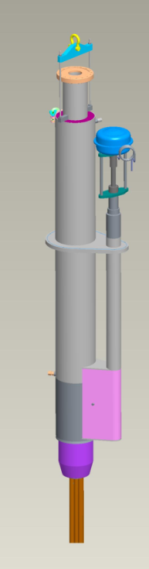 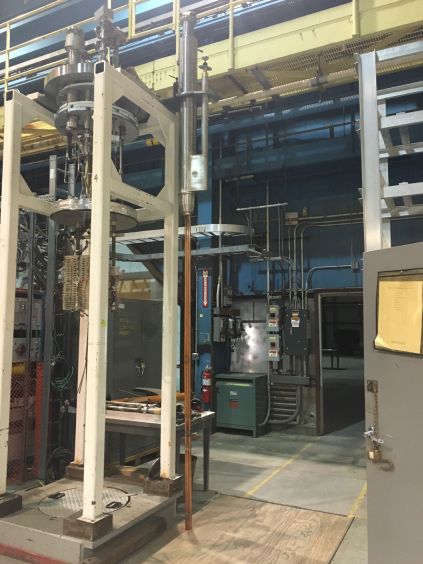 ASSEMBLY COMPLETE
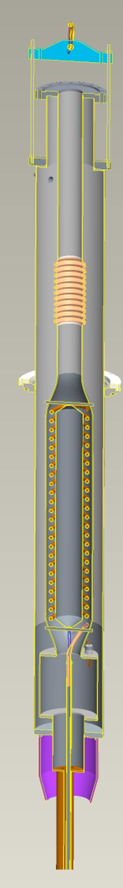 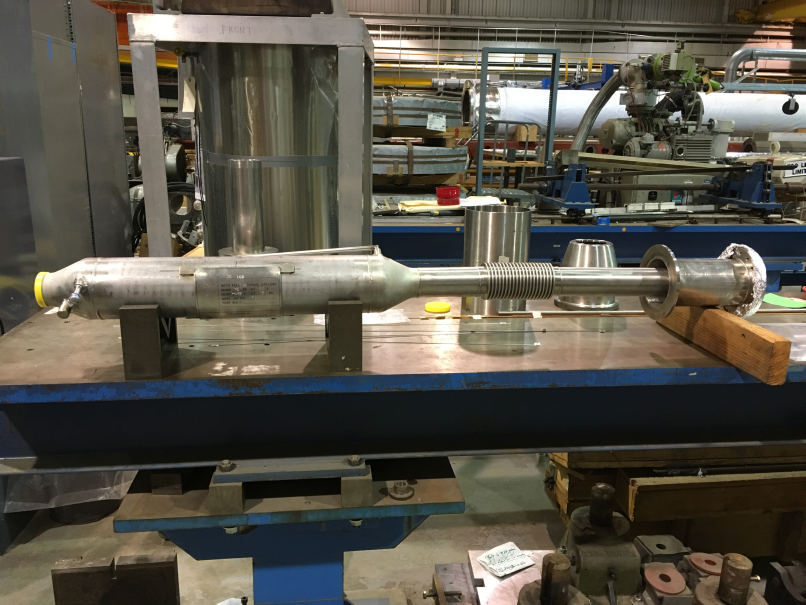 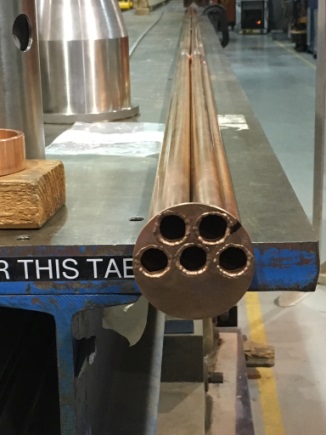 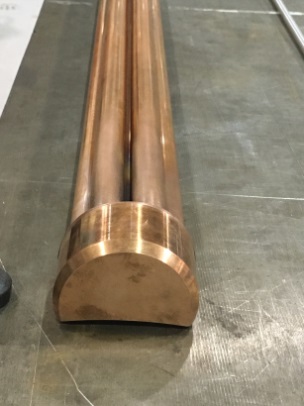 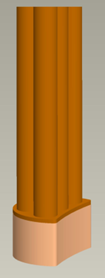 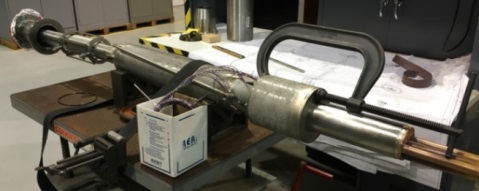 bottom hx end
top hx end
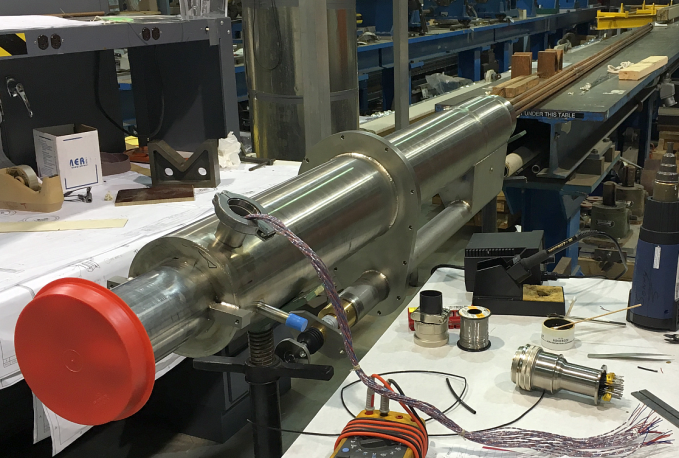 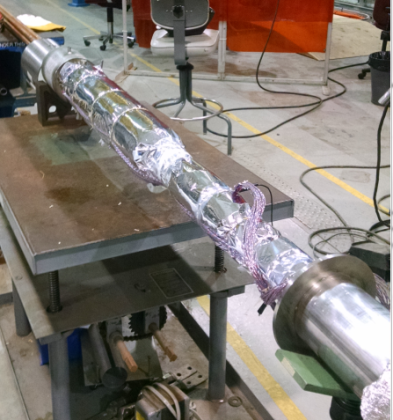 36